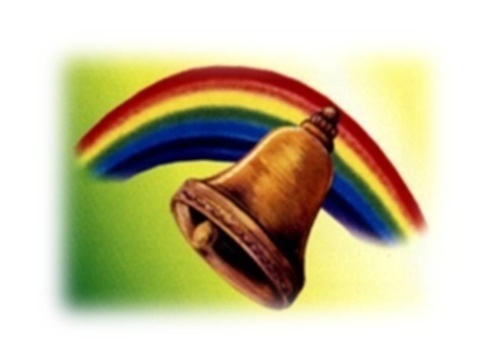 Занятие по программе «Социокультурные истоки»«Сказочное слово»
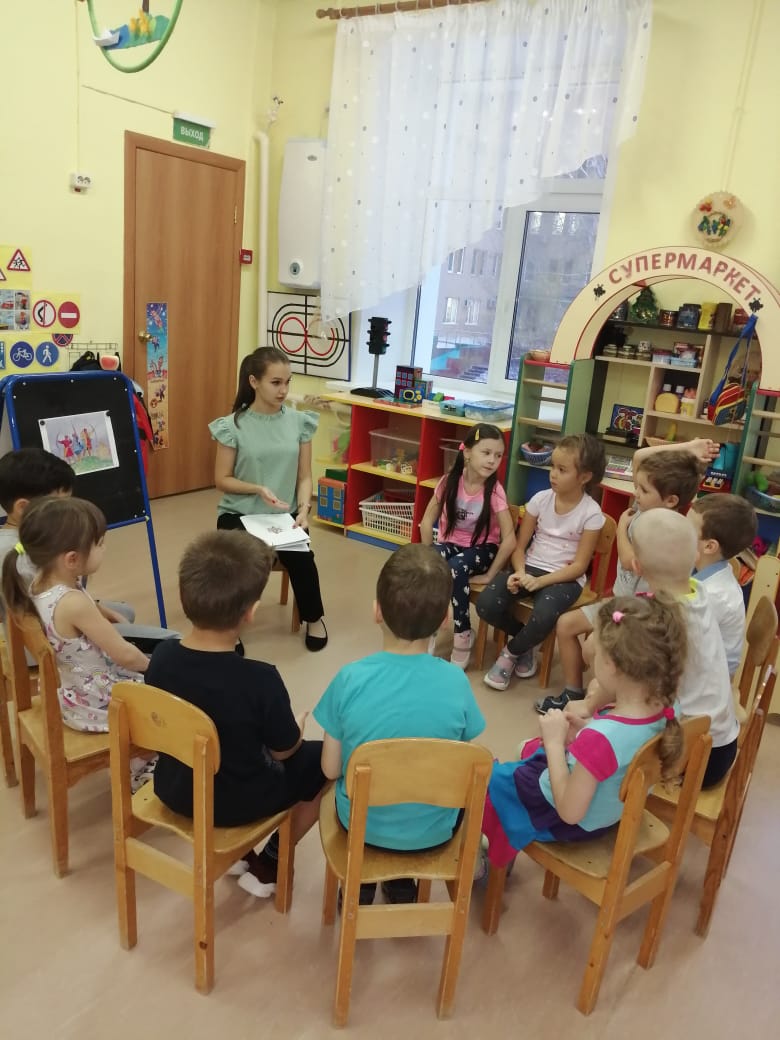 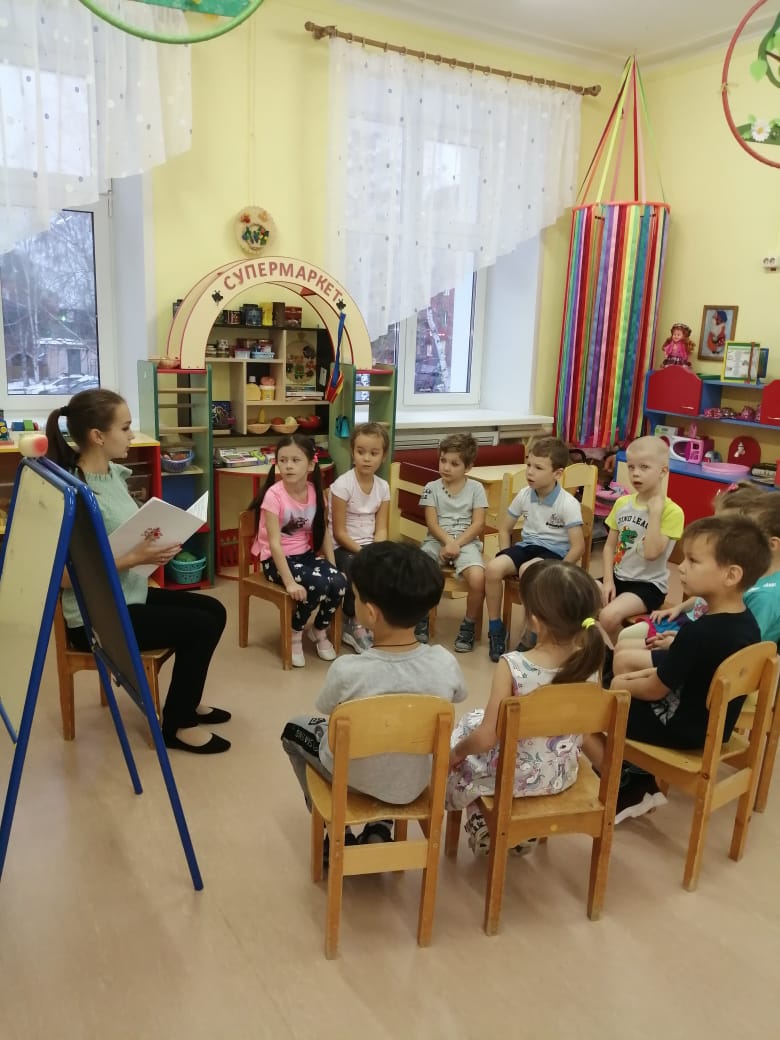 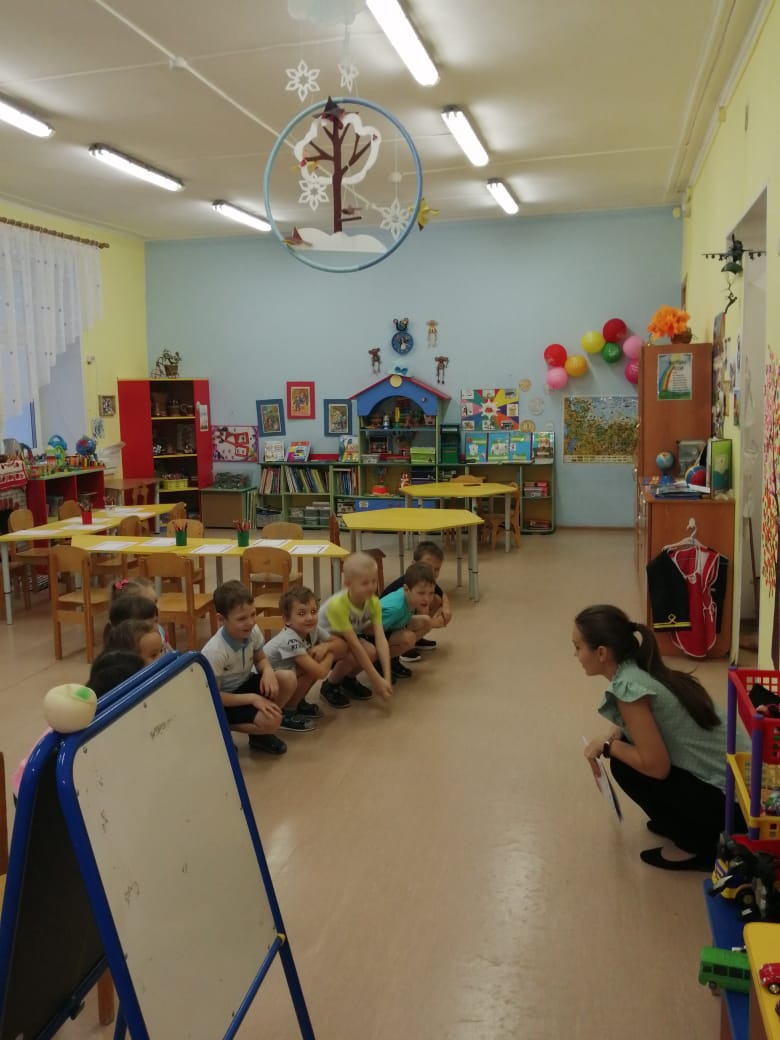 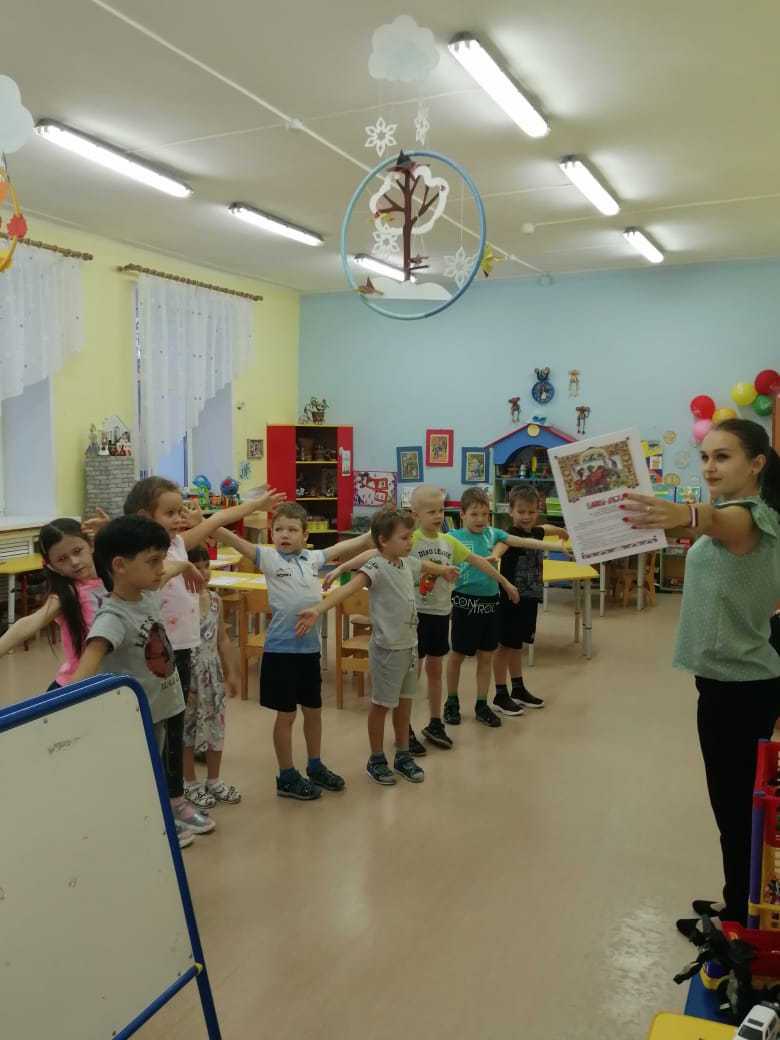 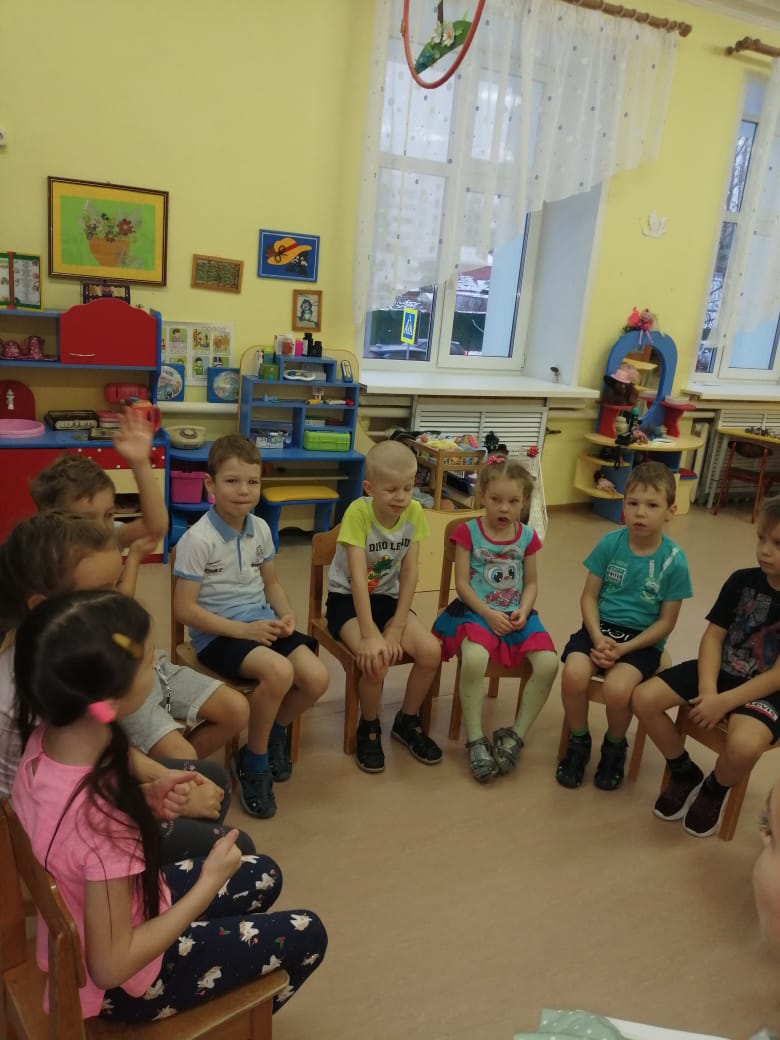 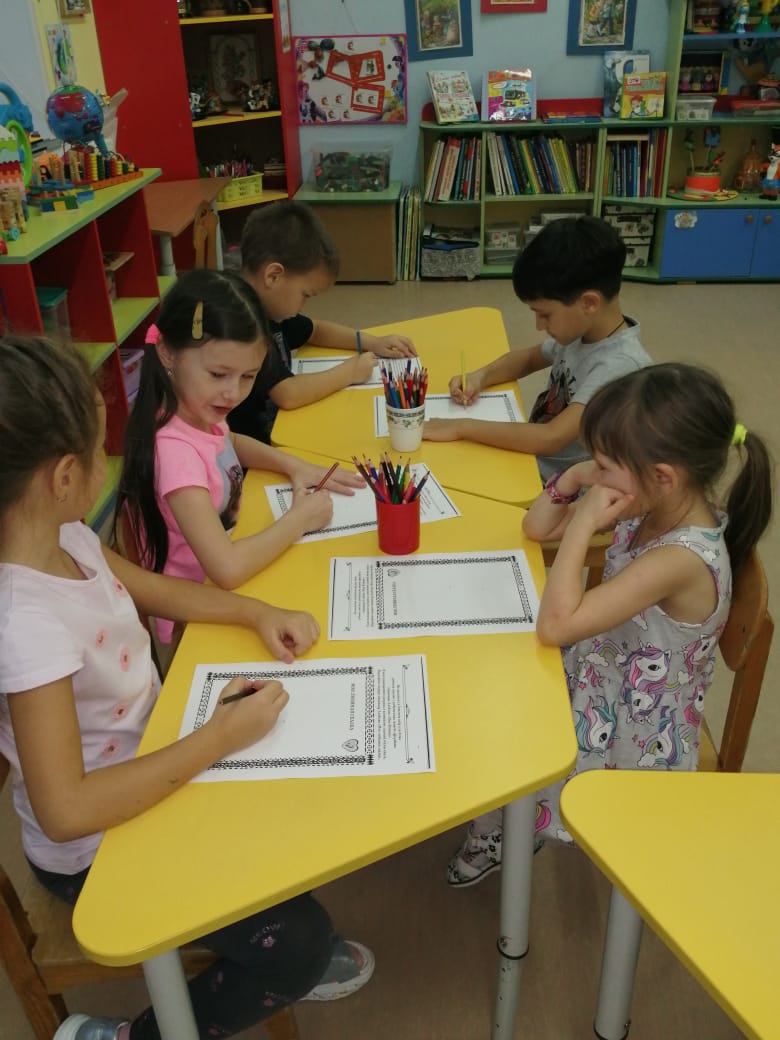 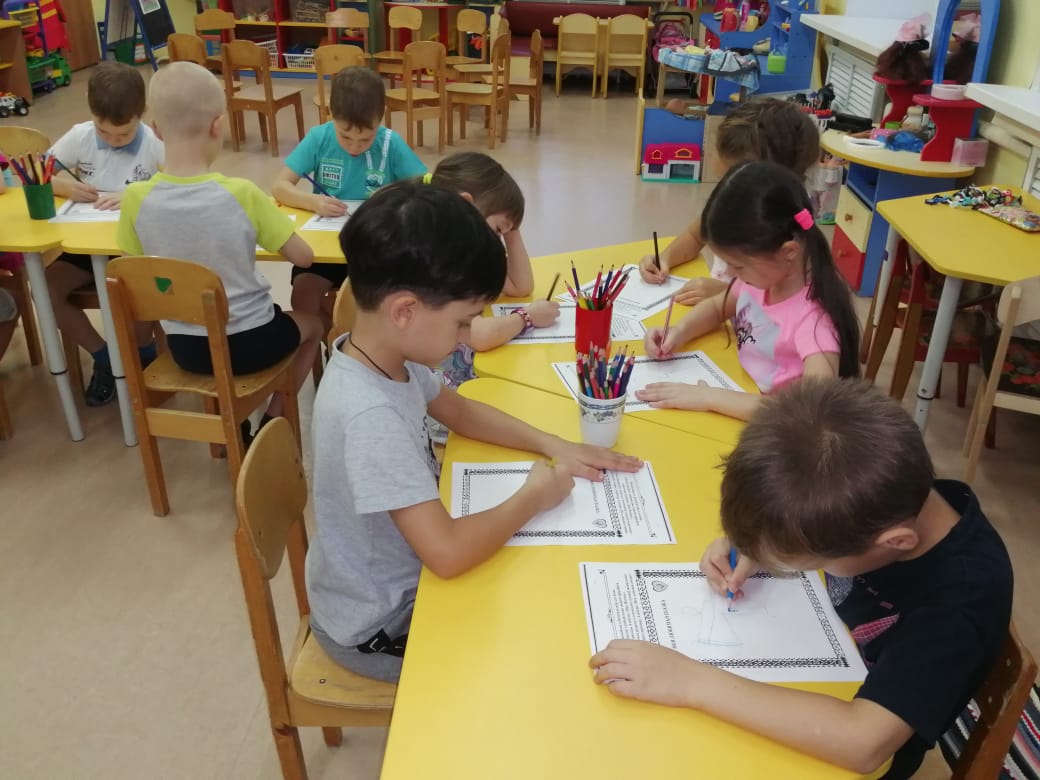 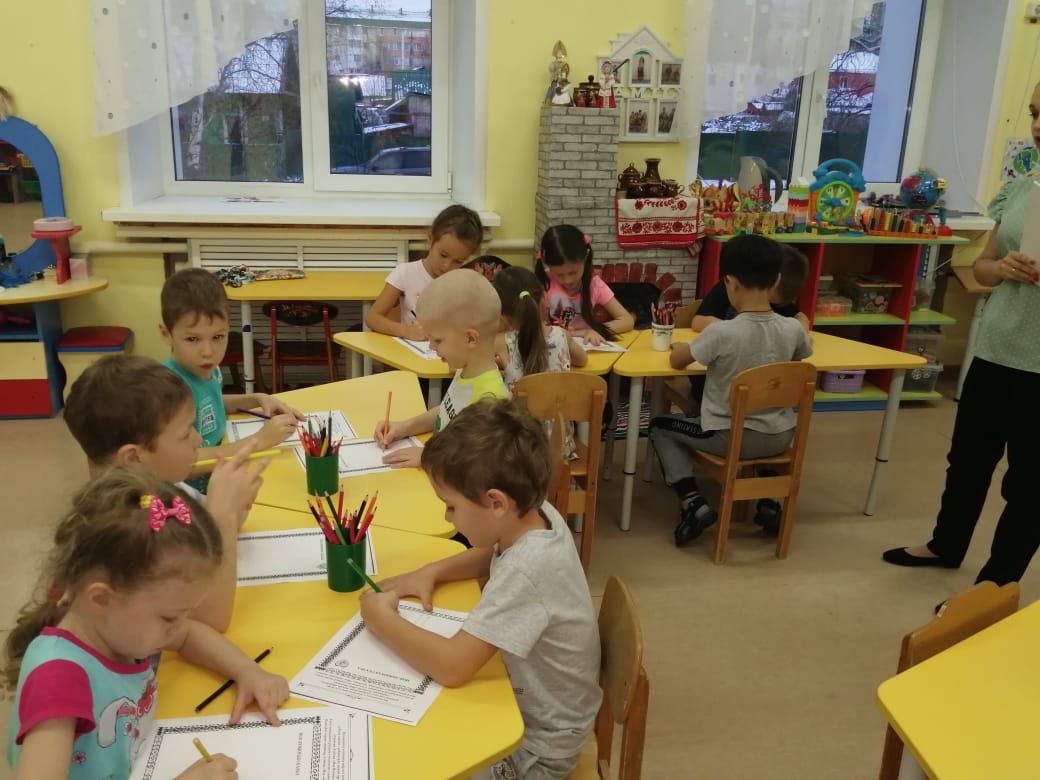